Концепція НУШ: запозичення досвіду іноземних країн щодо впровадження інноваційних підходів до навчання дітей та організації освітнього простору
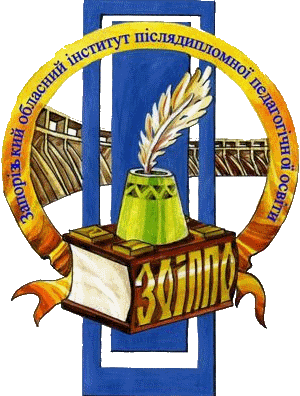 Гребінь Світлана Миколаївна,
к. філос. н., доцент кафедри дидактики та методик навчання природничо-математичних дисциплін КЗ “ЗОІППО” ЗОР
Сайт Міністерства освіти і науки України https://mon.gov.ua/
*Нова українська школа nus.org.ua/
Сучасні методологічні підходи до шкільної освіти
Компетентнісний.
Трансдисциплінарний.
Дитиноцентричний.
Особистісно орієнтований.
Інтегративний.
Діяльнісний.
Синергетичний (самоорганізація елементів в системі).
Системний.
Праксеологічний (орієнтація на людську діяльність).
Гуманістичний.
Культурологічний.
Аксіологічний (ціннісний).
Суб’єктний.
Акмеологічний (закономірності та механізми розвитку людини).
Концепція Нової української школи
Вектор розвитку освіти, направлений на врахування «здібностей, потреб та інтересів кожної дитини», на «неупереджене та справедливе ставлення до кожного учня», продовжується в Концепції Нової української школи, де зазначено, що:
      «Нова українська школа буде працювати на засадах особистісно орієнтованої моделі освіти. У рамках цієї моделі школа максимально враховує права дитини, її здібності, потреби та інтереси, на практиці реалізуючи принцип дитиноцентризму».
В контексті свого становлення Нова українська школа запозичила багато ідей у системах освіти різних країн світу:
Німеччина.
Чехія.
Литва.
Норвегія.
Великобританія.
США.
Польща.
Болгарія.
Фінляндія.
Сінгапур, тощо.
Дитиноцентричність німецької системи освіти
Центральне місце в німецькій дидактичній системі займає навчальний розвиток дітей.
 Велика увага приділяється диференціації знань. З метою надати кожній дитині можливість відчувати себе успішною,  розроблено систему диференційованих завдань. 
Широко використовується поділ часу для індивідуальної роботи. Якщо комусь  з дітей не вистачило часу для виконання певного завдання, то цій дитині час можуть добавити для закінчення роботи. 
       Вагому частину німецької дидактичної системи займає організація діяльності учнів, націлена на пізнання світу дітьми та самопізнання, на розвиток готовності думати та здійснювати відповідальні та самостійні вчинки.
 Між предметами функціонує внутрішня диференціація. Практично всі теми, які вивчаються на уроці, реалізуються додатково в позаурочній діяльності, що допомагає створенню інтегрованого освітнього середовища.
       В початковій школі докладають багато зусиль для переходу дітей до середніх класів без перешкод.
Литовська система освіти
Для литовської системи освіти головне – змінюваність шкільного освітнього простору одночасно зі змінами в світі та державі. Школа не може знаходитись позаду, має  відчувати рух часу та зміни в суспільстві.
      Шкільне освітнє середовище повинно бути відкритим, функціональним та динамічним. 
Учні самі повинні створювати свій фізичний та віртуальний простір (вебсайт школи, інші ресурси), «класи без кордонів», де вони зможуть почуватися господарями, де будуть зусібіч висіти їх аплікації, проєкти, малюнки, моделі, ескізи, нотатки, плани тощо. Все це є основою зразкового середовища та сприяє навчанню.
 Литовські педагоги вважають, що має значення не тільки результат, а і процес, що учнівська робота не обов’язково має бути ідеальна чи завершена, що на шляху до пізнання нового повинні бути спроби та помилки, дискусії та осмислення.
Норвегія
Особлива увага приділяється адаптивності до потреб усіх, зокрема і дітей з особливими освітніми потребами.
     Школа негайно реагує на будь-який запит батьків, якщо хтось з них вважає, що шкільний простір є недостатньо інклюзивним. 
     Школа формує навички здорового способу життя, відчуття соціальної приналежності, потрібності суспільству, рівності всіх між собою (скандинавський закон «Янте» стверджує, що «ніхто не є ані кращим, ані гіршим за інших»). 
     Школа також негайно реагує на будь-які випадки булінгу, жорстокості, расизму чи дискримінації за допомогою прямого втручання педагога у конфліктну ситуацію та звітування керівництву. Якщо проблема дуже серйозна, то на її усунення школі дається до 5 років. Якщо і після цього ніяких змін не відбулося, до школи застосують положення Загального Кримінального Кодексу. Водночас, всі навчальні заклади у скандинавських країнах мають можливість консультування та зовнішньої підтримки.
Норвегія
У Норвегії серйозно ставляться до шкільного середовища та обізнаності учнів щодо його максимального покращення. Для відстоювання інтересів учнів та створення комфортного і безпечного середовища в норвезьких школах існують «робочі комітети з питань середовища», до яких входять: директор, представники засновника школи, батьки та два члени учнівського самоврядування. Подібні комітети функціонують також у франкомовній громаді Бельгії. Не обов’язково, що до думок дітей тут прислухаються, але платформу для донесення своїх думок до керівництва школи вони мають. 
      Якщо хтось з педагогів чи керівництва школи заважає реалізувати зазначене вище, або приймає в цьому співучасть, то це карається штрафом або ув’язненням до трьох місяців.
Чехія
Для цієї країни школа – це, перш за все, зразкове освітнє середовище – відкритий та дружній до дитини простір.
 Це не тільки місце для уроків та роботи над собою, це простір, в якому приємно бути, до якого хочеться йти, в якому учні почуваються потрібними, вислуханими, вмотивованими, де вчать співпраці та культивують здоровий спосіб життя.
 Для створення такого середовища необхідно комунікувати як з дітьми, так і з батьками, просити про ідеї та зворотній зв’язок щодо покращення школи.
Чеська ідеальна школа – та, учні якої знають та дотримуються правил безпеки, де зроблено все необхідне для фізичної безпеки дітей і вчителів, для запобігання нещасним випадкам. 
Під час аналізу освітнього середовища для чеського шкільного аудиту важливо врахувати демографічний та соціоекономічний контекст, учнівський склад, характеристику регіону, де розташована школа, її привабливість для кваліфікованих педагогів та учнів, матеріальне та фінансове забезпечення.
 Ці дані жодним чином не впливають на оцінку школи, а допомагають прояснити, який саме регіон Чехії потребує більше підтримки, на що саме потрібно звернути більшу увагу для удосконалення середовища та підвищення рівня освіти.
Великобританія
Тут дуже суворо і відповідально ставляться до шкільної освіти. Кожні п’ять років Британський Офіс стандартів з питань освіти, послуг та навичок для дітей розробляє нову стратегію своєї діяльності, яка оприлюднюється та є доступною для батьків, учнів і педагогів. 
      У Стратегії на 2017 – 2022 рр. зазначено про необхідність відвідати школи, які знаходяться в зоні ризику або учні можуть бути в зоні ризику (незареєстровані, нелегальні школи, які потрібно закрити), також ті, де трапляються випадки радикалізації та екстремізму.  Терміни «радикалізація» і «екстремізм» не дуже стикуються з системою освіти, але ж вони зазначені в британських освітніх документах, тому напрошується висновок, що відповідні явища спостерігаються в школах цієї держави. 
     Окрім вказаних, в Британії існують і зразкові школи, де учні почувають себе в безпеці, де присутня особлива культура «пильності», ефективно працює система захисту. В зразкових школах прислухаються до дітей, працюють з ними разом щодо безпеки та запобігання упереджень та дискримінації.
Великобританія
Якщо з’являється привід до хвилювання за будь-якого учня (цькування, сексуальна експлуатація, насмішки тощо), педагог повинен відзвітувати керівництву, перш ніж втрутитись самотужки, не має права тримати інформацію в таємниці або залишати дитину наодинці. 
     Інспекція слідкує за ростом досягнень учнів, особливо з математики та англійської мови та аналізує, наскільки шкільне середовище допомагає досягненням дітей, особливо тих, які перебувають у складних життєвих обставинах, на усиновленні, під опікою або отримують стипендію від держави на шкільне харчування. 
      Важливим елементом британської школи є залучення дітей до спільних активностей, що сприяє груповому та індивідуальному розвитку, зменшує ризики негативних ситуацій, виховує повагу та толерантність один до одного, здатність до самоконтролю, дає відчути та зберігати безпеку. В такому середовищі педагоги стимулюють дискусії стосовно радикалізації та екстремізму, що надає їм можливість виявити їх на ранній стадії, а учням – можливість висловити свою думку.
США
Головний акцент в школах Сполучених Штатів робиться на мистецтві спілкування, письмовій та усній комунікації, що опрацьовують, насамперед, на уроках англійської мови.
 Тут вважають комунікацію важливішою за знання, вчать дітей ефективно спілкуватися, бути цікавим співрозмовником, легко вливатися в колектив, формулювати та відстоювати свою позицію, презентувати свою індивідуальність.
 Це досягається за допомогою дискусій та викладу письмово своєї особистої думки щодо певної проблеми (написання есе). 
Така робота починається з наймолодшого шкільного віку, де маленькі здобувачі освіти висловлюють письмово свою особисту думку щодо вчинків улюбленого героя з мультиків.
 Навчання за такою системою пробуджує у багатьох дітей бажання стати у майбутньому журналістами та письменниками.
США
Освітнє середовище в американських школах відрізняється розкутою атмосферою. Діти часто сидять не за партами, а на килимку, можуть прилягти, якщо забажають, чи ходити по класу, займатися власними справами на уроці.    
        Спілкуванню педагоги навчають на власному прикладі: відповідають, навіть, на особисті запитання, діляться власним досвідом. А заняття починають з ранкового кола, де і педагоги, і діти розповідають про свій настрій та очікування. Такі зміни неможливо запровадити законодавчо, вони мають відбутися, в першу чергу, на ментальному рівні. 
         Оцінювання в США є приватною справою вчителів, здобувачів освіти та їх батьків, оцінки ніде не оприлюднюються, не афішуються ані в класі, ані на батьківських зборах.
Болгарія
В болгарських школах приділяють велику увагу розумінню емоцій та їх впливу на вчинки, тобто формуванню емоційного інтелекту, що є не лише стилем навчання, а й поведінки. Для вчителів важливо, щоб дитина вчилася розуміти почуття, вміла справлятися з негативними емоціями, знаходити позитивні риси, навіть, у негативних героїв казок, завжди була в доброму гуморі. 
        Дітей намагаються вчити аналізувати не особу, а її вчинки, розмірковувати про те, що будь-хто може змінитися на краще. У початковій школі (чотирирічна) використовують смайлики замість оцінок. Звичайними явищами в болгарських школах є, наприклад, обійми з учителем при вході до школи, а педагог ніколи не пройде повз дитину, яка плаче, не утішивши її.
 Але дуже часто така емоційна свобода  має негативні наслідки, прикладом яких можна назвати: вихід з класу, коли забажається, або запізнення на уроки без поважних причин.
Польща
Основними напрямками розвитку польських шкіл є інтеграція та соціалізація, де дитина – маленький громадянин, член місцевої громади. Учням на уроках намагаються надати уявлення про цілісну картину світу або своєї країни.
       В перші роки навчання відсутній поділ на окремі предмети взагалі. Дітям надають матеріал з різних галузей, що підпорядкований одній темі, наприклад, правопис слова «лев», де і як живе тварина, а також завдання «порахувати левенят.
       З перших днів навчання батьки скаржаться на перевантаження дітей, бо польські вчителі задають великий обсяг домашніх завдань, що, зазвичай, виконується в безкоштовних групах продовженого дня.
Польща
Однією з особливостей польської освіти є велика увага до читання, що кладеться на плечі батьків, які повинні ввечері читати дітям книги за додатковою програмою.
       Щоб не було обманів, батьки також повинні поставити підпис у читацькому щоденнику про виконання завдання, а учні – продемонструвати прочитані книги та розповісти про враження.
       В польських школах багато часу приділяють адаптації та соціалізації школярів до навколишнього світу. З цією метою відбуваються щомісячні подорожі, регулярні екскурсії та поїздки (до кіностудії, пошти, пожежної станції, різних муніципальних установ та фабрик), щоб дитина розуміла, як влаштований світ. Для реалізації цього потрібні значні кошти.
Фінляндія
В фінській системі освіти головним є практика та релакс, цінність дитинства — понад усе, школа має готувати дитину не до вишу, а до життя. Школярі Фінляндії останнім часом показують дуже високий рівень знань, мають багато вільного часу та не відчувають жодного тиску, тому фінська освіта сьогодні знаходиться в тренді. 
      Початкова школа – шестирічна. Тут вважають, що навчання не повинно бути стресом, що учні повинні розважатися та відпочивати, тому вчителі, як аніматори, грають з дітьми на уроках, розважають їх на перервах, зовсім не задають домашні завдання. 
     Дітей вчать, що помилку завжди можна виправити, це не є критичним. З цієї причини діти пишуть не ручками, а олівцями, щоб було легко стерти, якщо помилився.
      Багато часу відводиться на мистецтва та технології за вибором: діти роблять десерти для кафетеріїв, меблі, прилади, освоюють різні музичні інструменти.
Фінляндія
Багато часу фінська модель освіти приділяє проєктній та дослідницькій діяльності, що надає дитині задоволення від самого процесу навчання. Проєкти готують 2 – 3 рази на місяць.
        Для тих, кому важко навчатися, у Фінляндії є багато можливостей, наприклад, якщо учні не готові до школи, додатковий підготовчий клас, послуги репетиторів – безкоштовні, хто відстає, має відвідувати додаткові групи з окремих предметів на 5 – 6 осіб. Але для обдарованих дітей класи або школи відсутні.
        Негативні риси фінська система освіти теж має: дітям часом бракує теоретичних знань, незважаючи на гарну практичну підготовку. Це стає зрозумілим під час підготовки випускників до вступу у виші. 
        Але прийнято вважати, що школа має підготувати до життя, а вступ до вишу – це особиста справа кожного.
Дякую
за увагу!